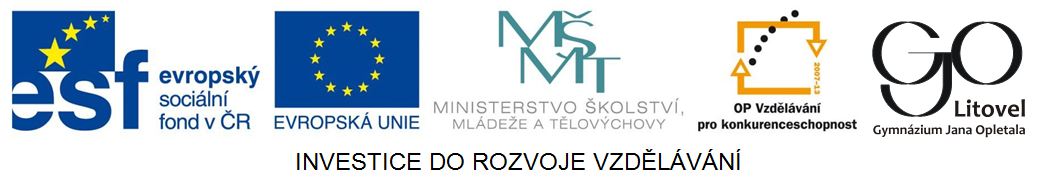 Mozek
Po1 DUM č. 13
Srovnání savčích mozků
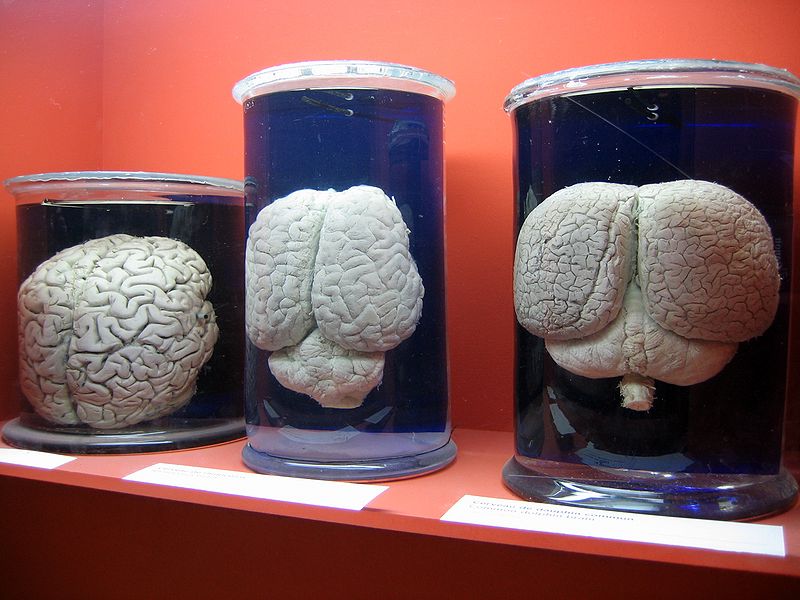 Obr. 1 Mozky: člověk, nosorožec, delfín
Vývoj mozku
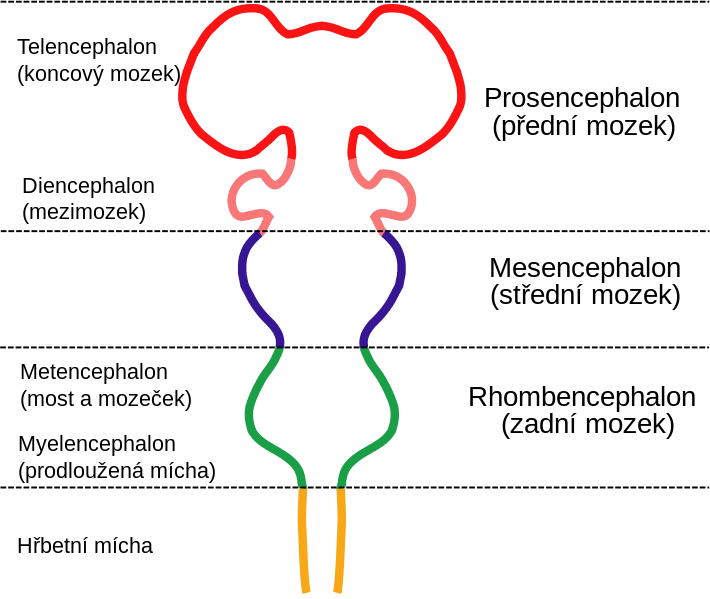 Obr. 2 Embryonální stavba mozku obratlovců
Mozek žraloka a člověka
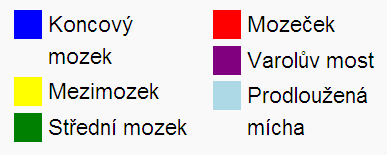 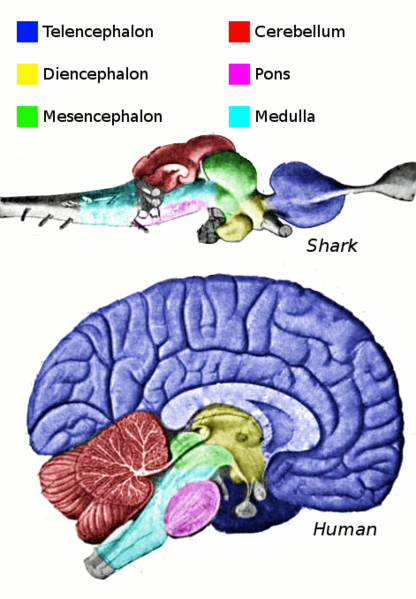 Obr. 3 Mozek obratlovců:
nahoře mozek žraloka,
dole lidský mozek.
Části mozku
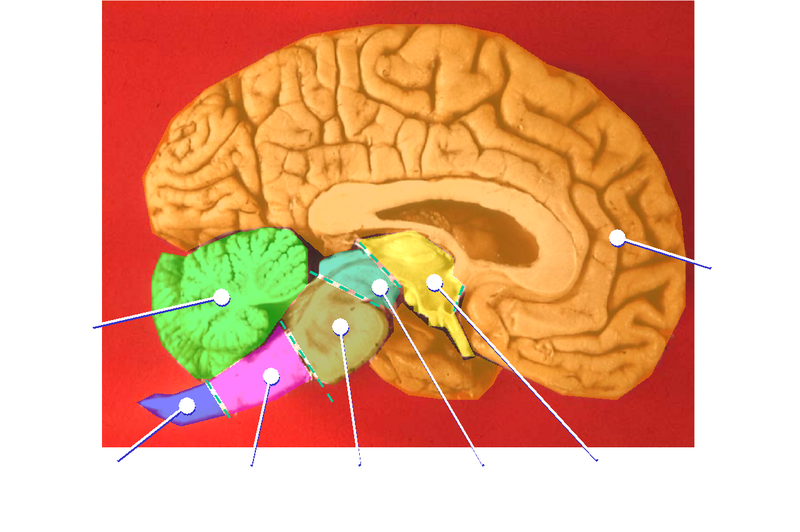 Obr. 4 Části mozku
kůra mozková
mozeček
Varolův most
mezimozek
mícha
prodloužená mícha
střední mozek
Pojmenuj části mozku a uveď jakou mají funkci.
Co je to mozkový kmen?
ŘEŠENÍ
Mozkové komory
obsahují mozkomíšní mok
I. a II. mozková komora – uvnitř hemisfér koncového mozku
III. mozková komora – uvnitř mezimozku
IV. mozková komora – pod mozečkem
mozek a mícha jsou v mozkomíšním moku ponořeny
Korové okrsky
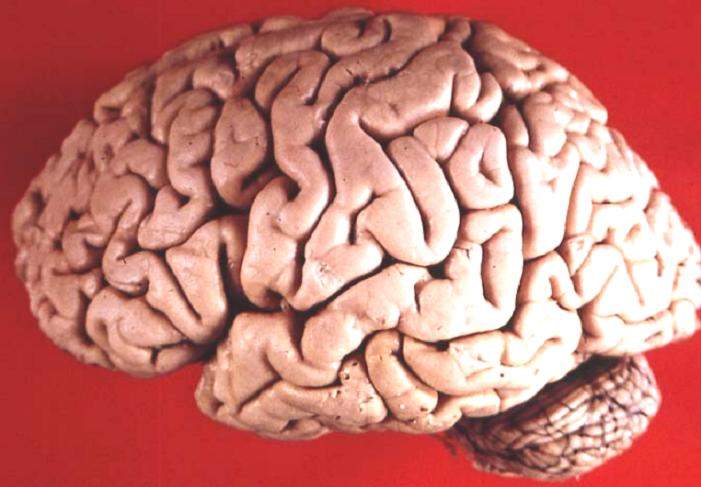 motorický
kožní citlivosti
sluchový
řeči
zrakový
Obr. 5 Mozek
Zdroje
Obr. 1 Mozky [cit. 2014-03-20]. Dostupný pod licencí Creative Commons Attribution-Share Alike 3.0 Unported, 2.5 Generic, 2.0 Generic and 1.0 Generic license. na WWW: http://commons.wikimedia.org/wiki/File:Cerveaux_hommes_rhinoc%C3%A9ros_et_dauphin.JPG
Obr.2 Embryonální stavba mozku obratlovců [cit. 2014-03-20]. Dostupný pod licencí Creative Commons Attribution-Share Alike 2.5 Generic, 2.0 Generic and 1.0 Generic license.na WWW: http://commons.wikimedia.org/wiki/File:EmbryonicBrain_CS.svg
Obr. 3 Mozek [cit. 2014-03-20]. Dostupný pod licencí Public domain na WWW: http://commons.wikimedia.org/wiki/File:Vertebrate-brain-regions.png
Obr. 4 Části mozku [cit. 2014-03-20]. Dostupný pod licencí Creative Commons Attribution 2.5 Generic license. na WWW: http://commons.wikimedia.org/wiki/File:Human_brain_midsagittal_cut_color.png
Obr. 4 Mozek [cit. 2014-03-20]. Dostupný pod licencí Creative Commons Attribution 2.5 Generic license. na WWW:
http://commons.wikimedia.org/wiki/File:Human_brain_lateral_view.JPG

Informace
JELÍNEK, Jan a ZICHÁČEK Vladimír. Biologie pro gymnázia: (teoretická a praktická část). 3., dopl. a opr. vyd. Olomouc: Nakladatelství Olomouc, 1998, 551 s., [38] s. barev. obr. příl. ISBN 80-718-2070-9.